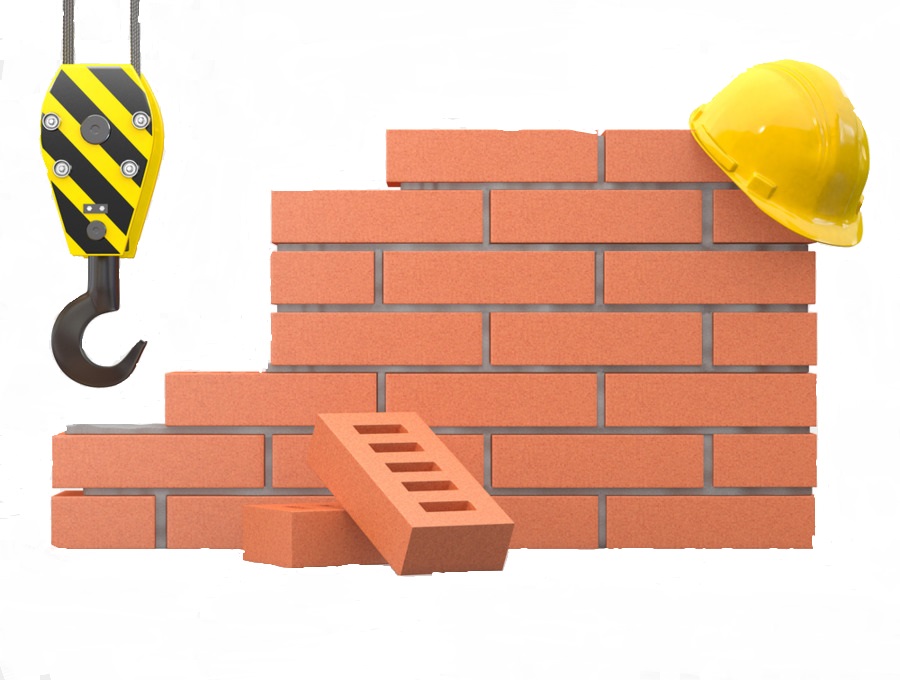 Тема: «Использование математических игр  при знакомстве с профессией «Строитель»
Подготовила:  Волкова Л.А. воспитатель подготовительной 
к школе группы  «Колокольчик»
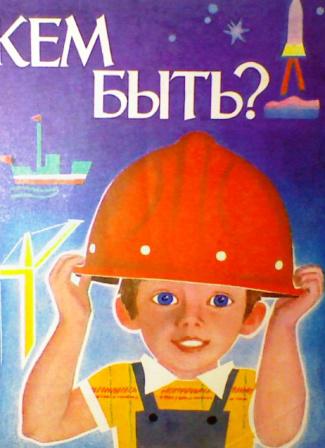 Я расту. 
Идут года.                                                                                                                   Будет и семнадцать.                                                                                                                    Где работать мне тогда?                                                                                                                      Чем заниматься?
Прежде чем приступить к строительству дома, нам необходимо подготовить площадку - убрать камни с места строительства.

«УБРАТЬ КАМНИ» 
- пройдем по лабиринту.
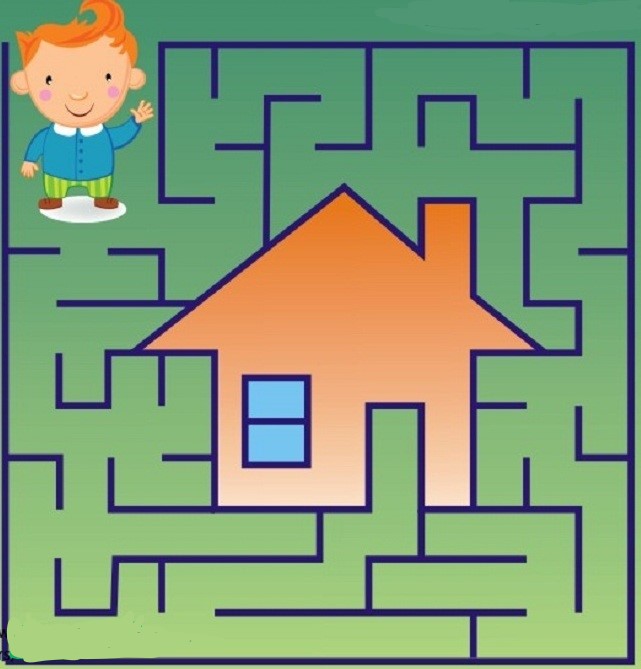 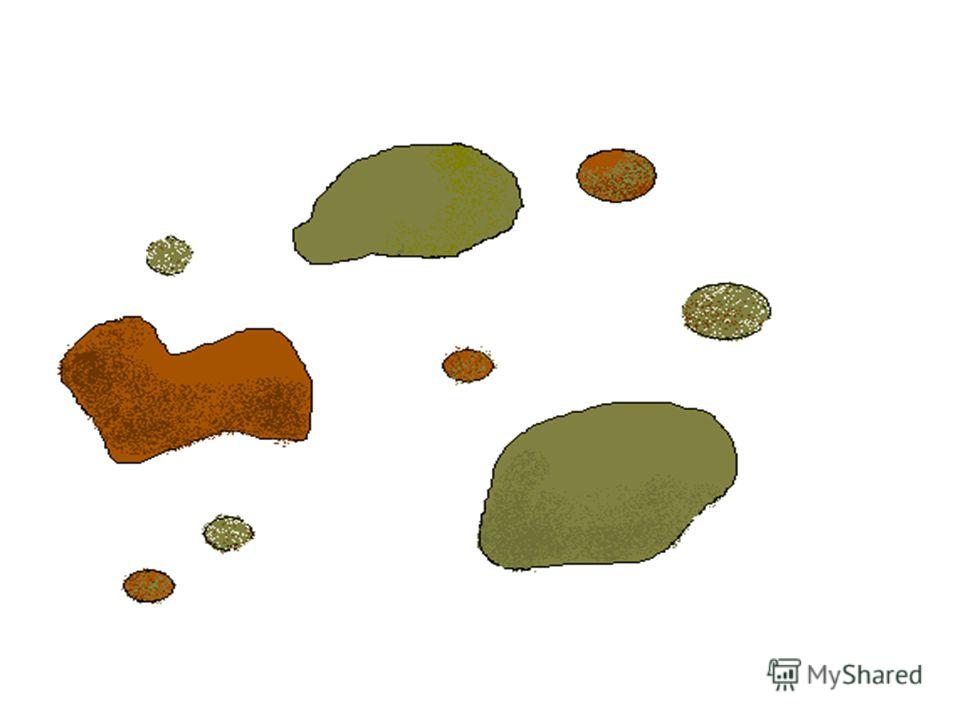 «ЗАКЛАДКА ФУНДАМЕНТА»
При постройки дома самое важное - это фундамент-основа дома.
Для того чтобы произвести закладку фундамента, нам необходимо выполнить задание.
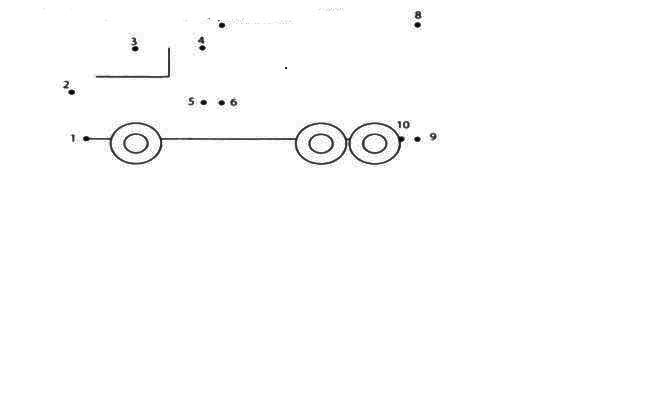 7
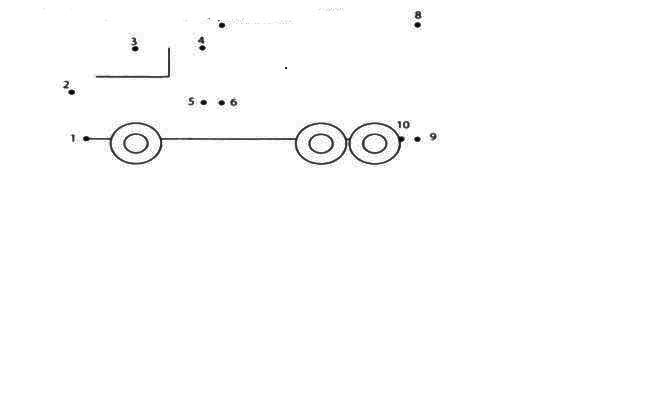 7
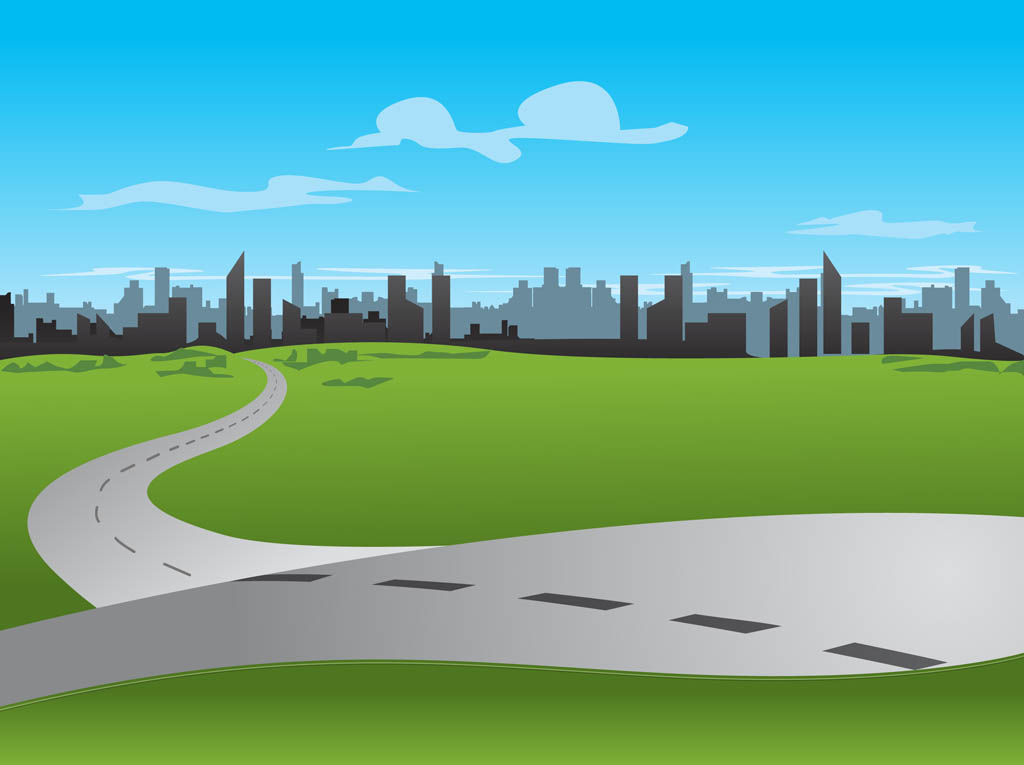 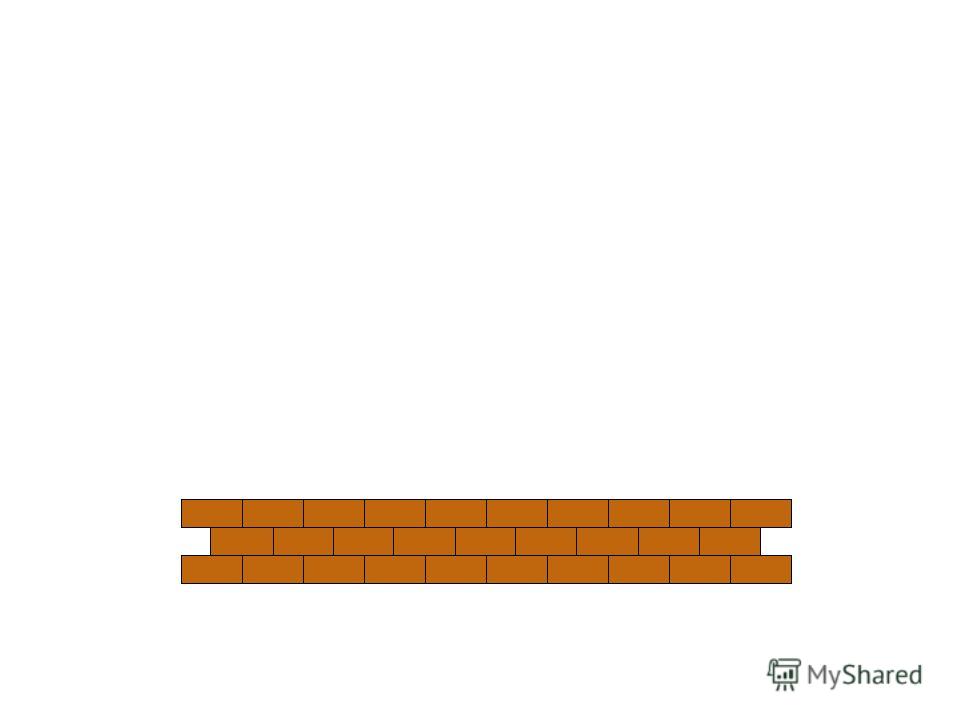 «ПОДГОТОВКА КИРПИЧЕЙ ДЛЯ СТРОИТЕЛЬСТВА ДОМА»
	Для дальнейшего строительства, что нам необходимо? 	Построить высокий и красивый дом. Любая постройка осуществляется с помощью кирпичей. Чем больше кирпичей, тем выше и больше наш дом.
	У меня в руках кирпичи, они с секретом. Если мы этот секрет откроем, то у нас будет материал для строительства. На каждом кирпиче пример. Надо его решить правильно. Собираем кирпичи.
Реши примеры и напиши ответы в пустые окошки.
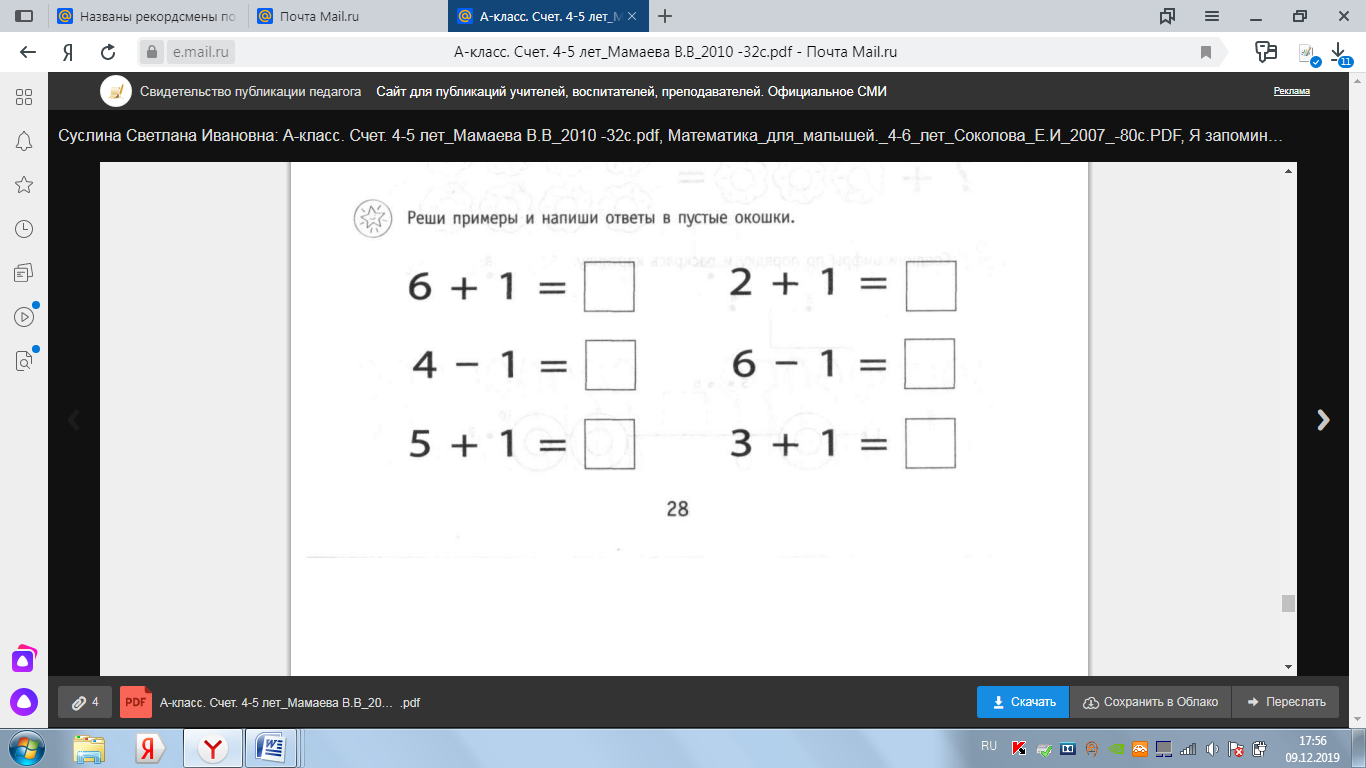 7
3
3
5
6
4
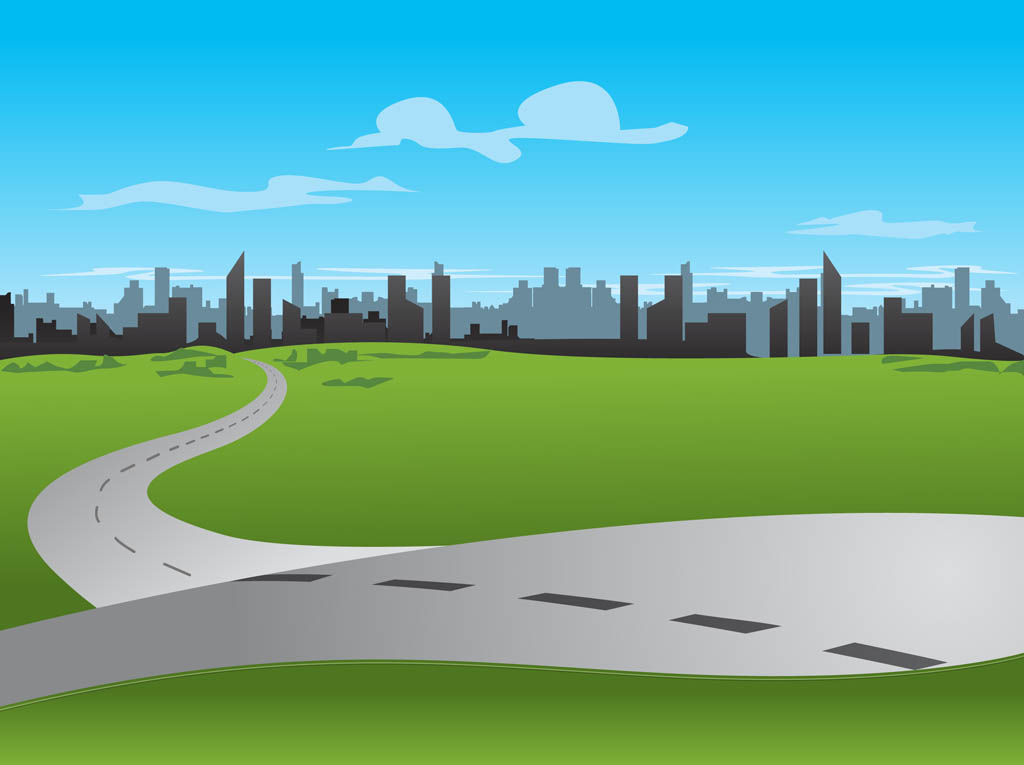 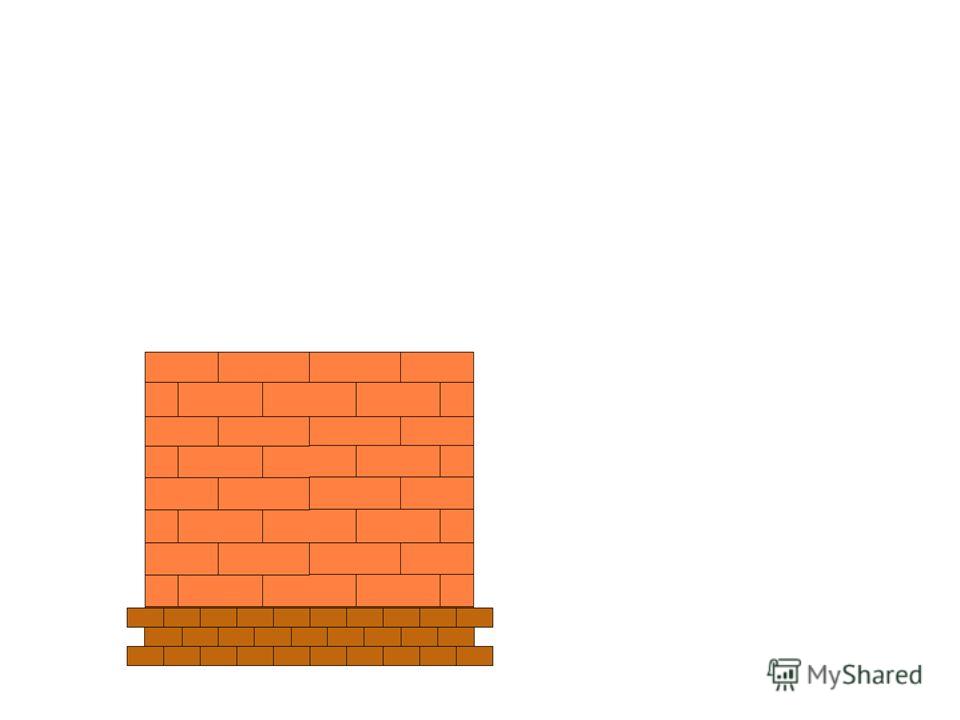 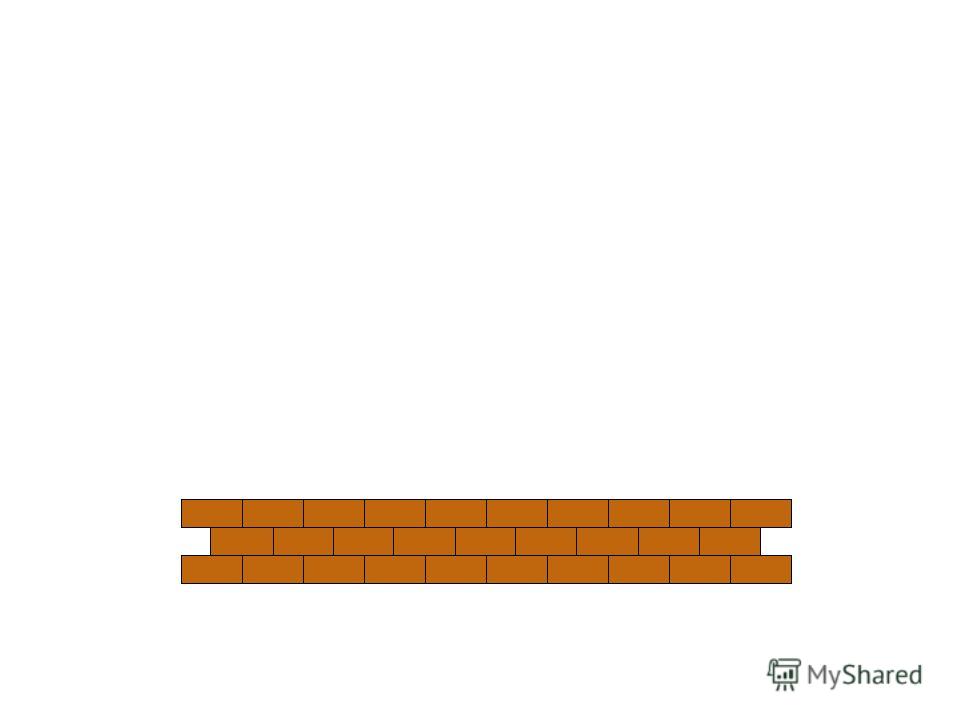 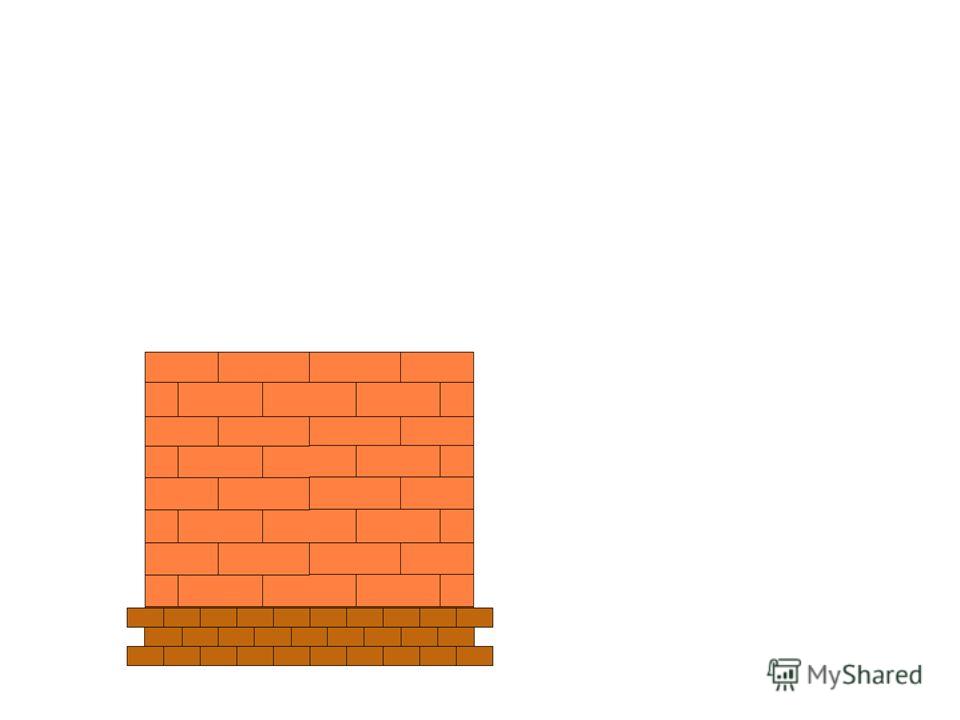 «КЛАДКА СТЕН»
- Вы хорошо поработали. 
Скажите, люди каких профессий делают стены из кирпичей или блоков? Сейчас мы выложим стены.
Обведи домики. Раскрась их по образцу.
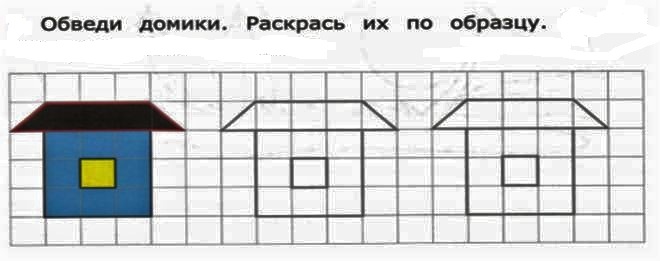 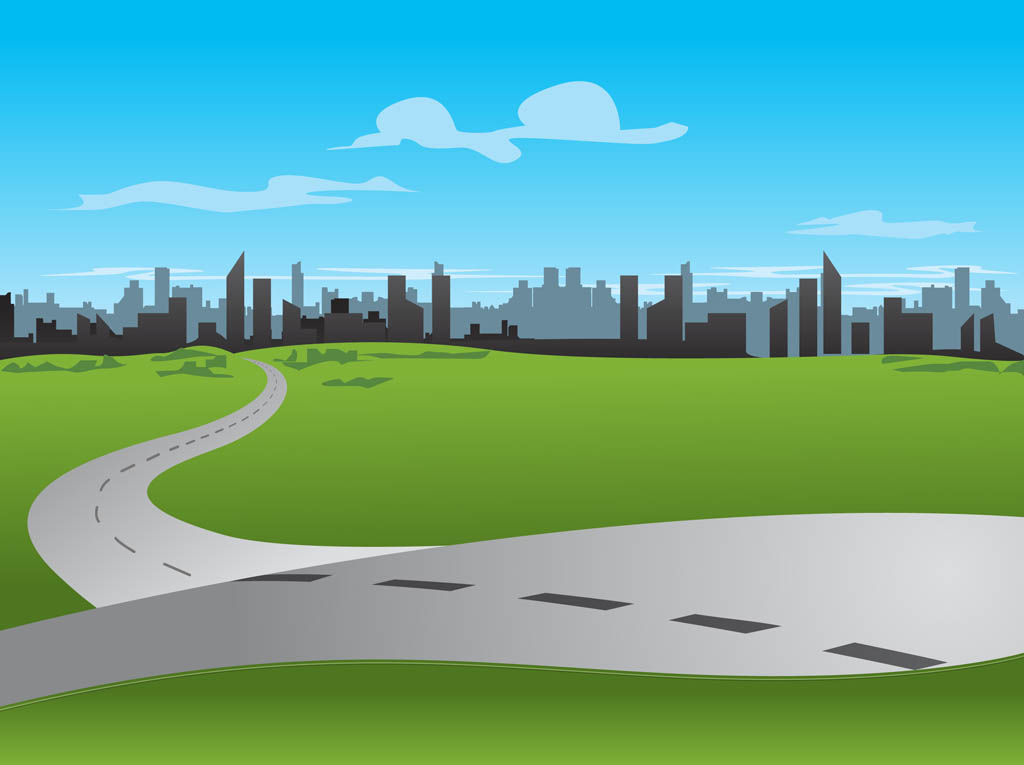 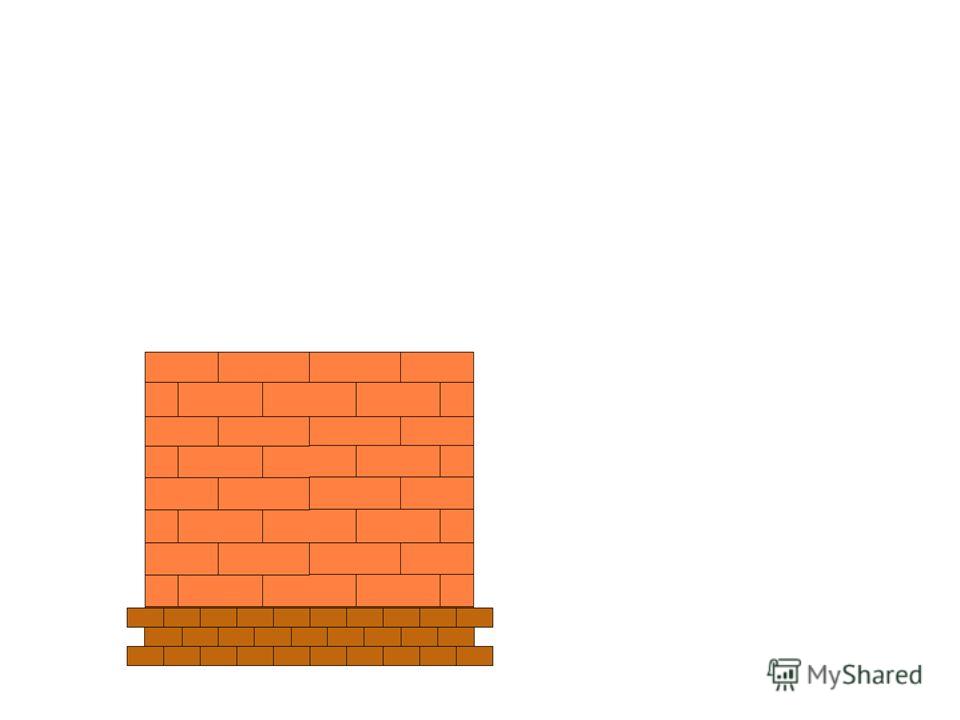 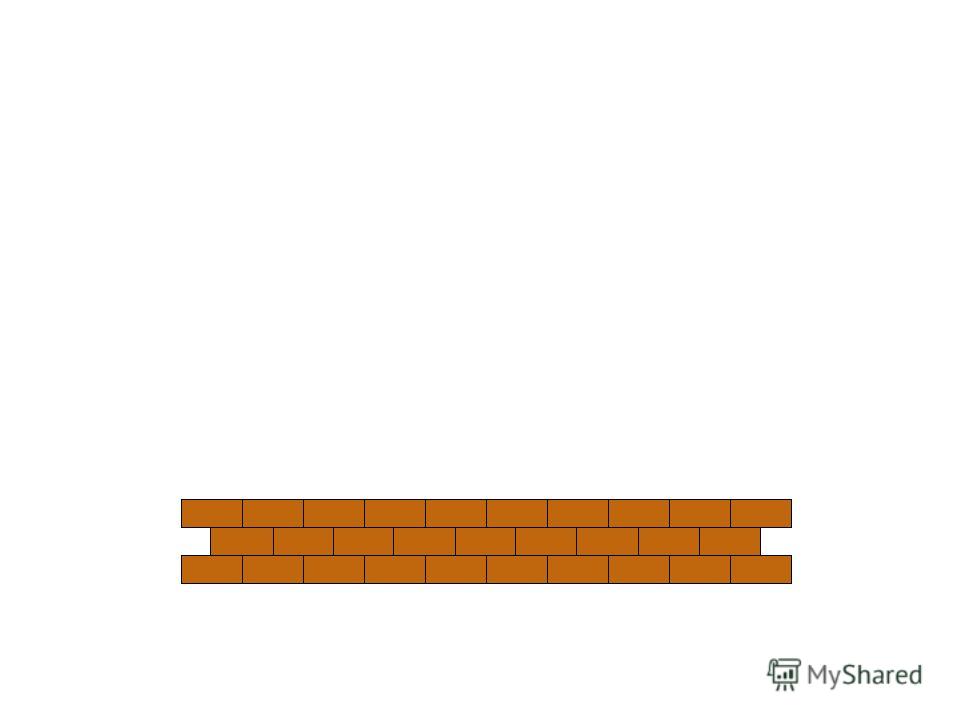 «СТРОИТЕЛЬСТВО КРЫШИ» 

	Вот только чего нет у нашего дома? Правильно, надёжной крыши.   Чтобы крыша не протекла, необходимо выполнить задание. Какая техника помогает  в строительстве?
Ходит по небу рука,Задевает облака,А под нею - гам и гром -Вырастает новый дом.Длинной шеей поверчуГруз тяжелый подхвачу: Где прикажут - положу,Человеку я служу.                                                  (Подъёмный кран)

Выложить по образцу подъемный кран
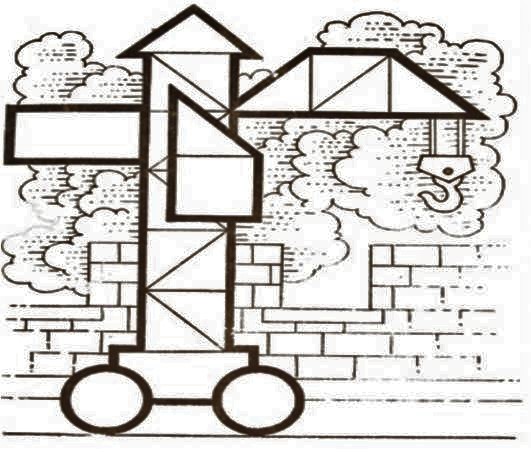 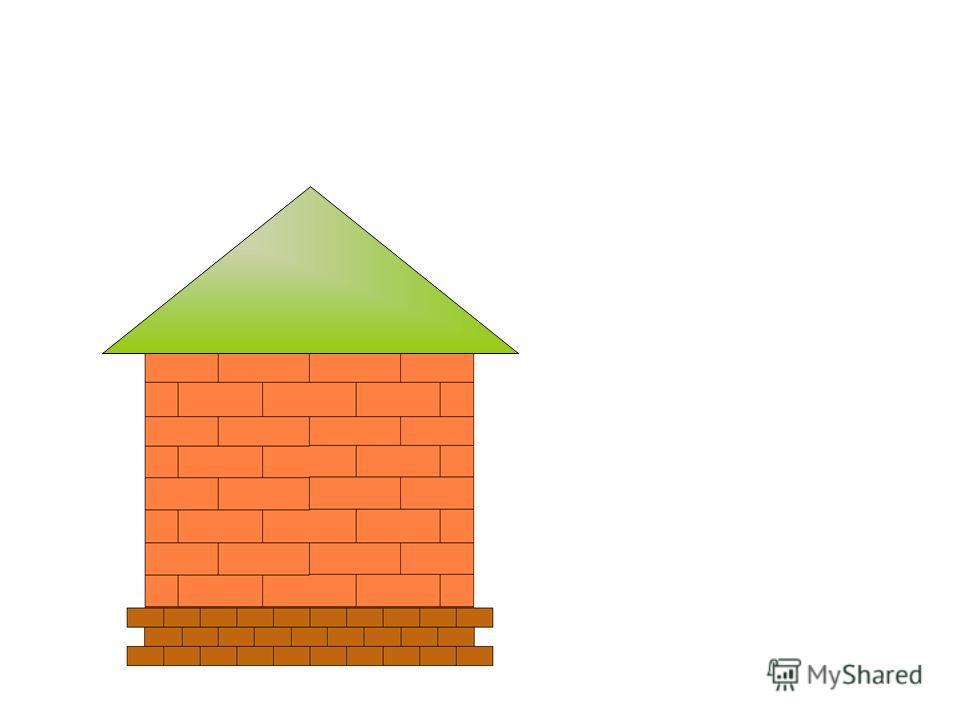 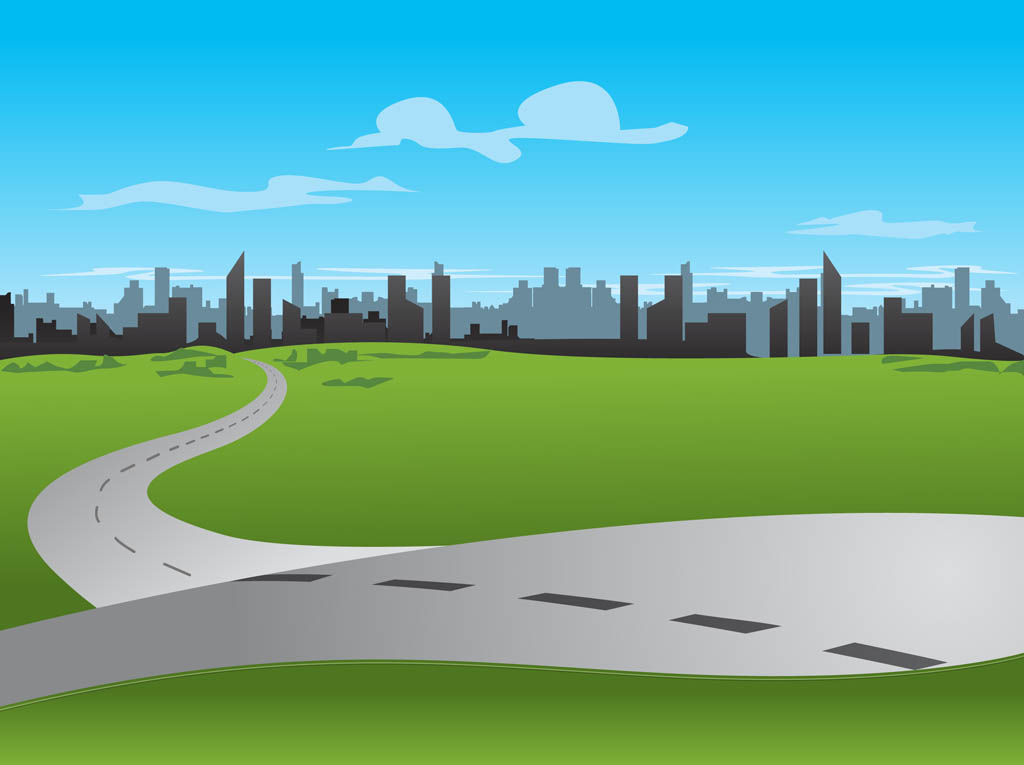 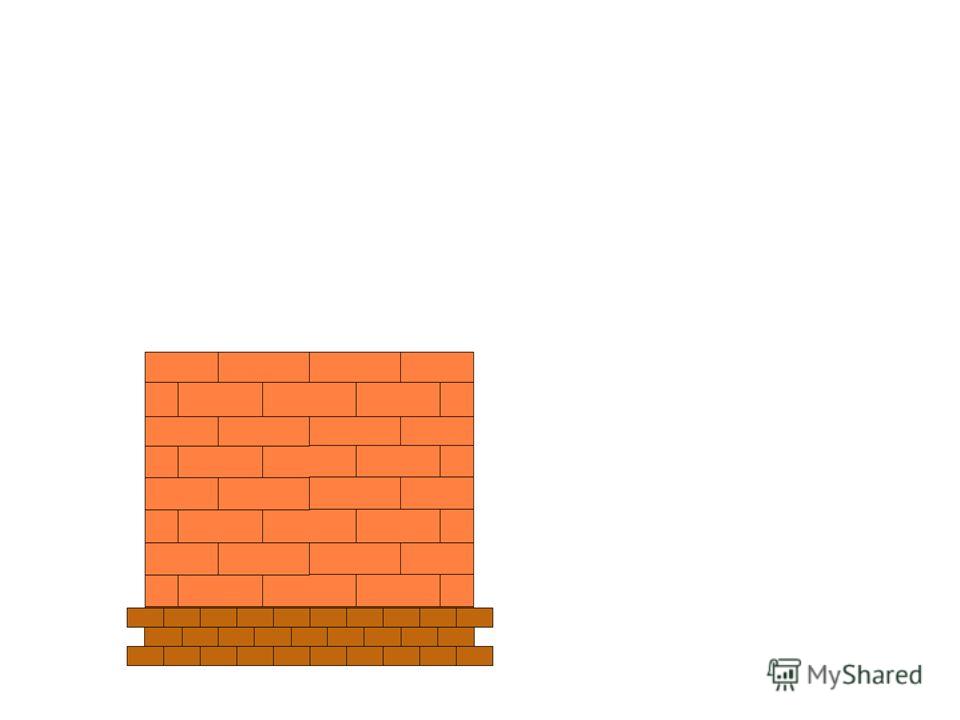 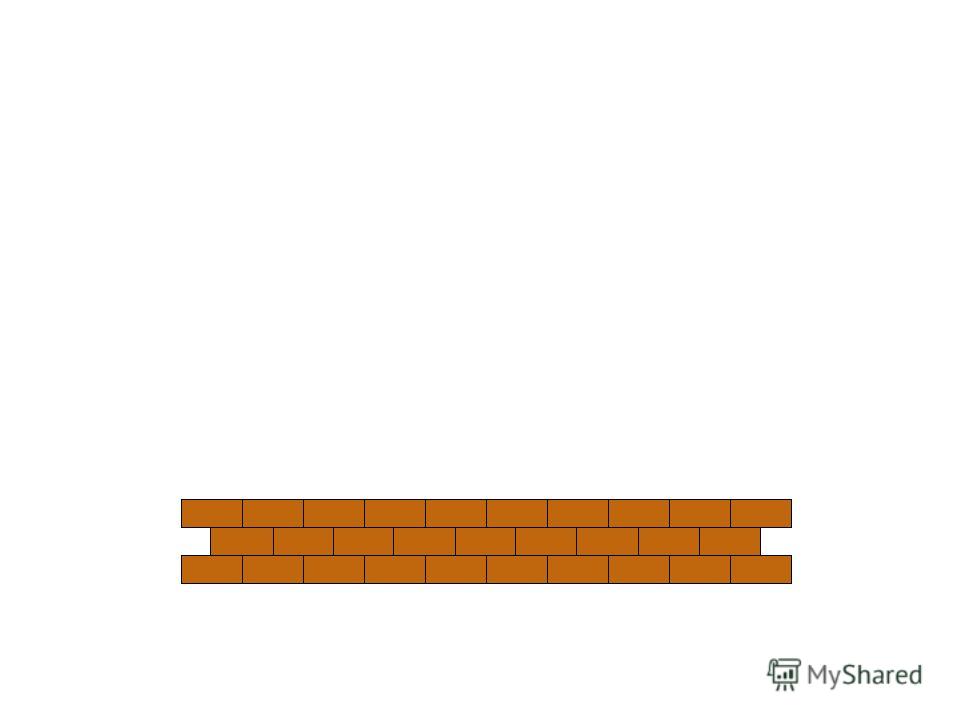 «УСТАНОВКА ОКОН» 

Вот и крыша готова. А теперь, чтобы дом был не только тёплым, уютным, но и светлым, давайте вставим окна. А для этого нам надо преодолеть еще одно препятствие.
С лестницы упали цифры. Верни их на свои места.
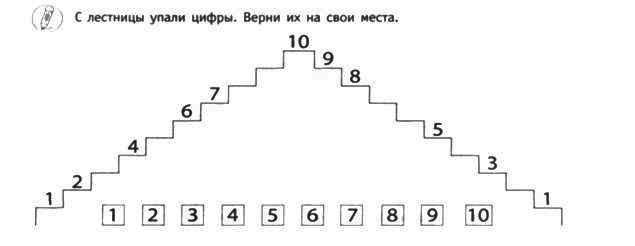 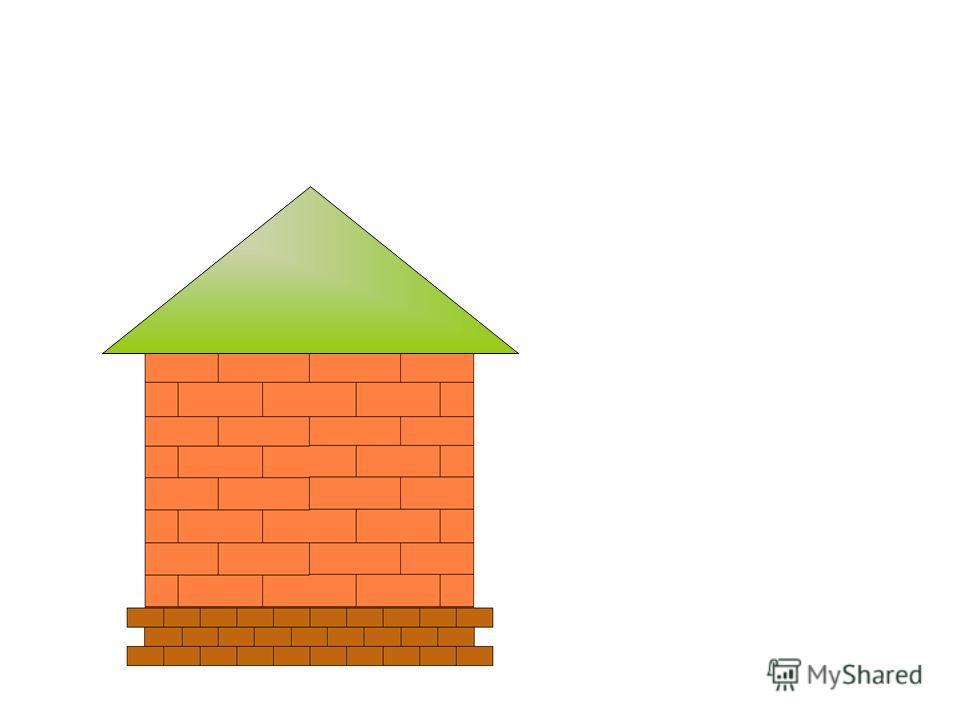 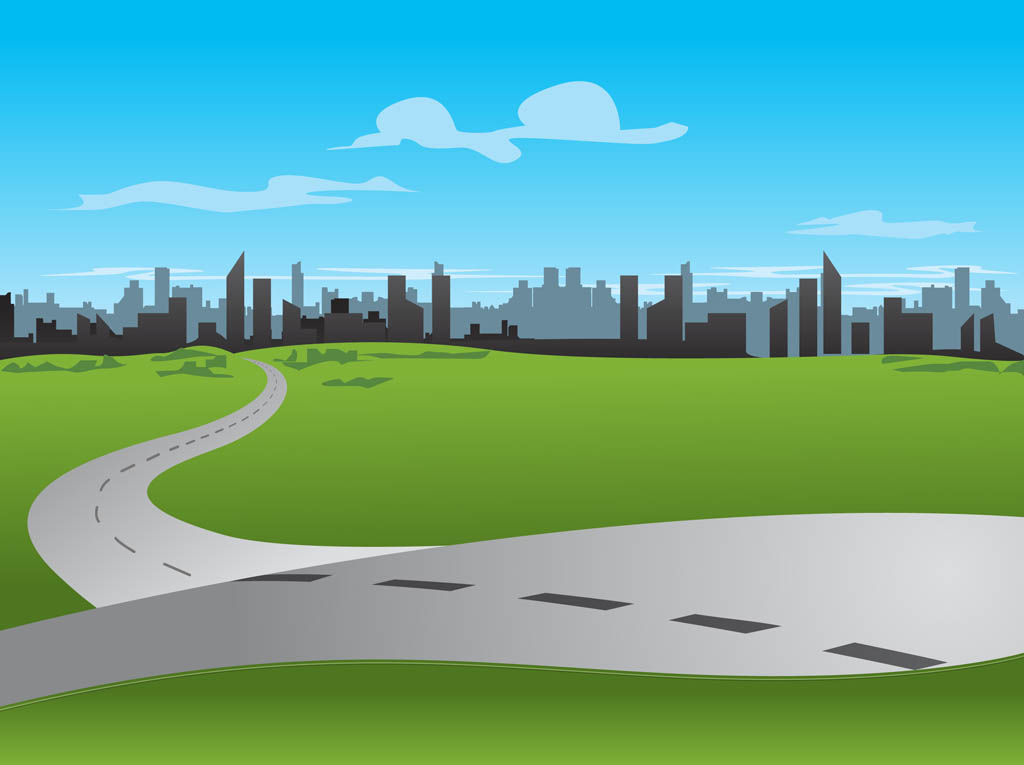 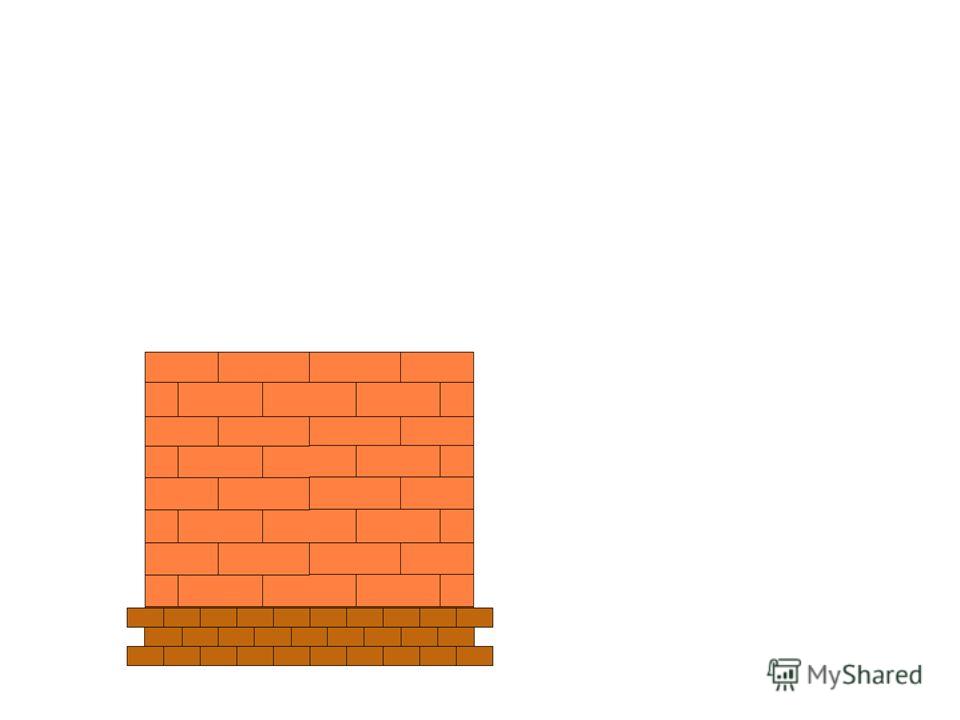 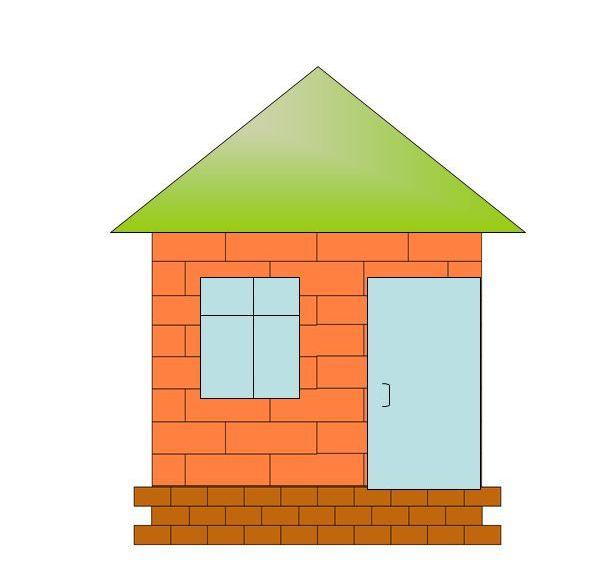 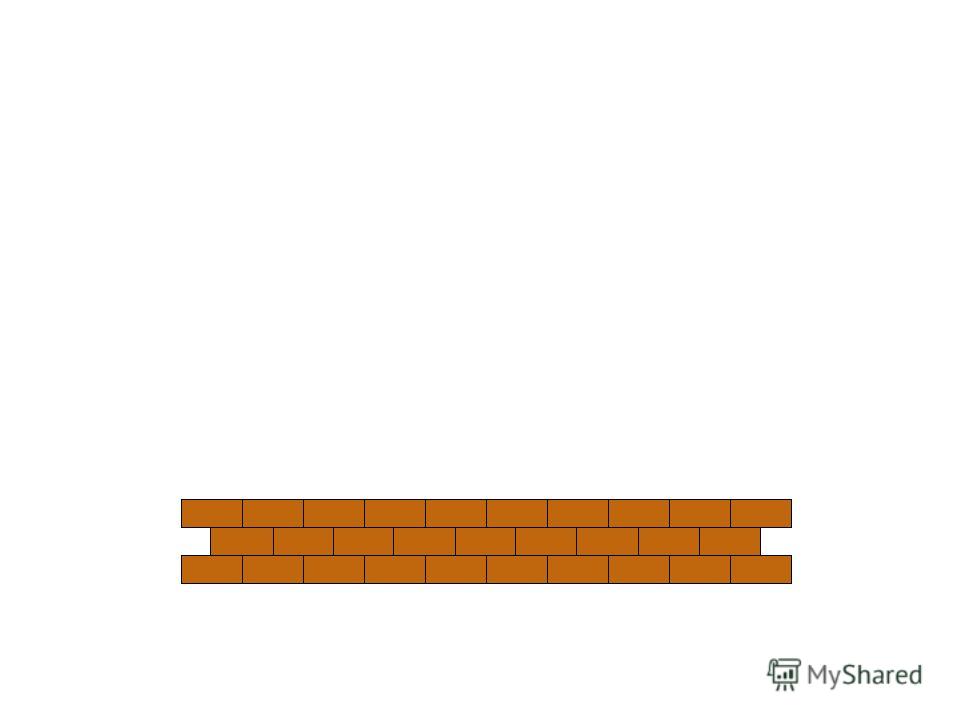 «УСТАНОВКА ДВЕРЕЙ»
Помоги открыть двери. Проведи линии от ключей к дверям.
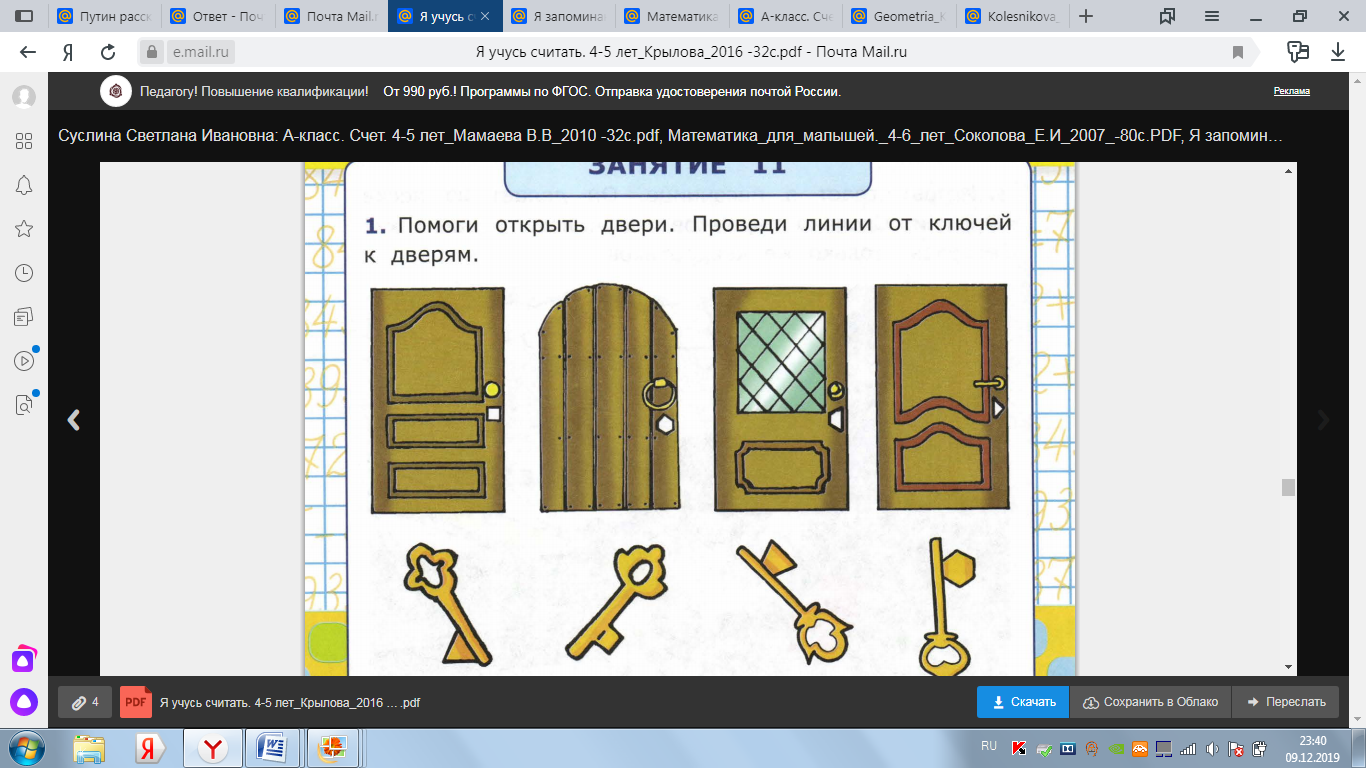 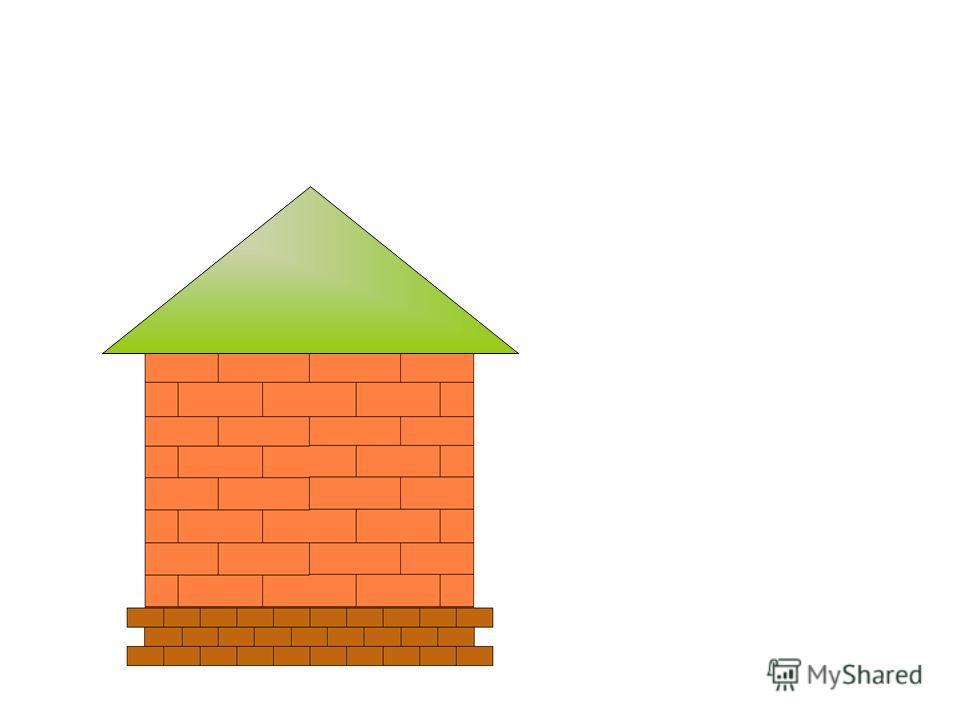 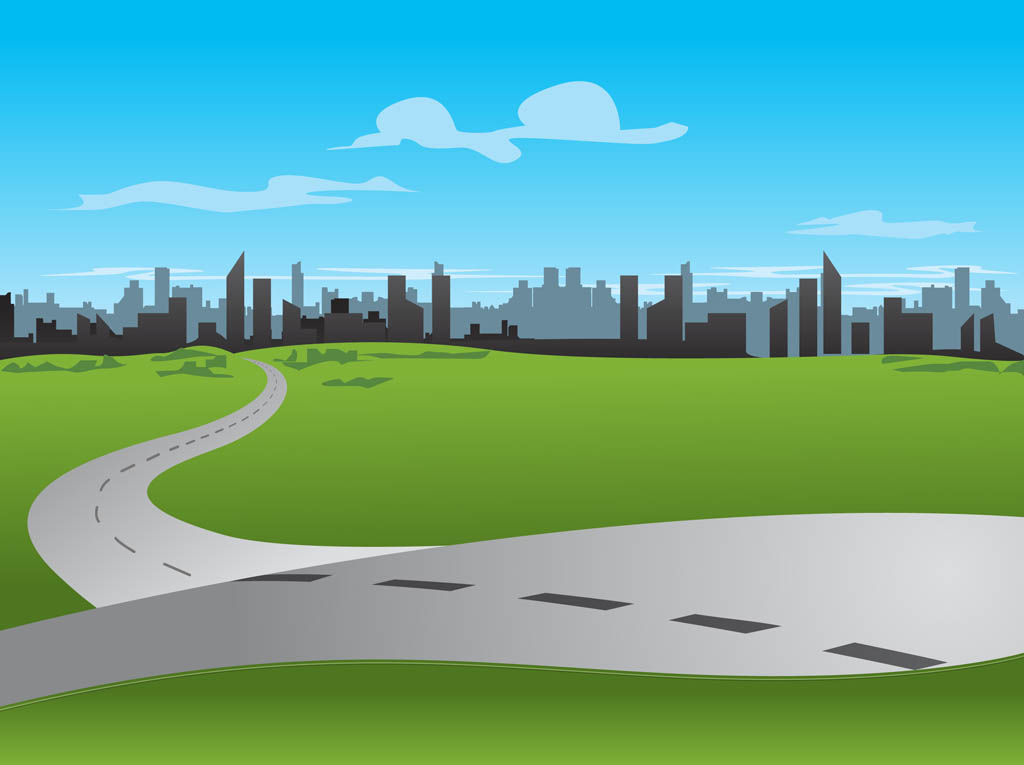 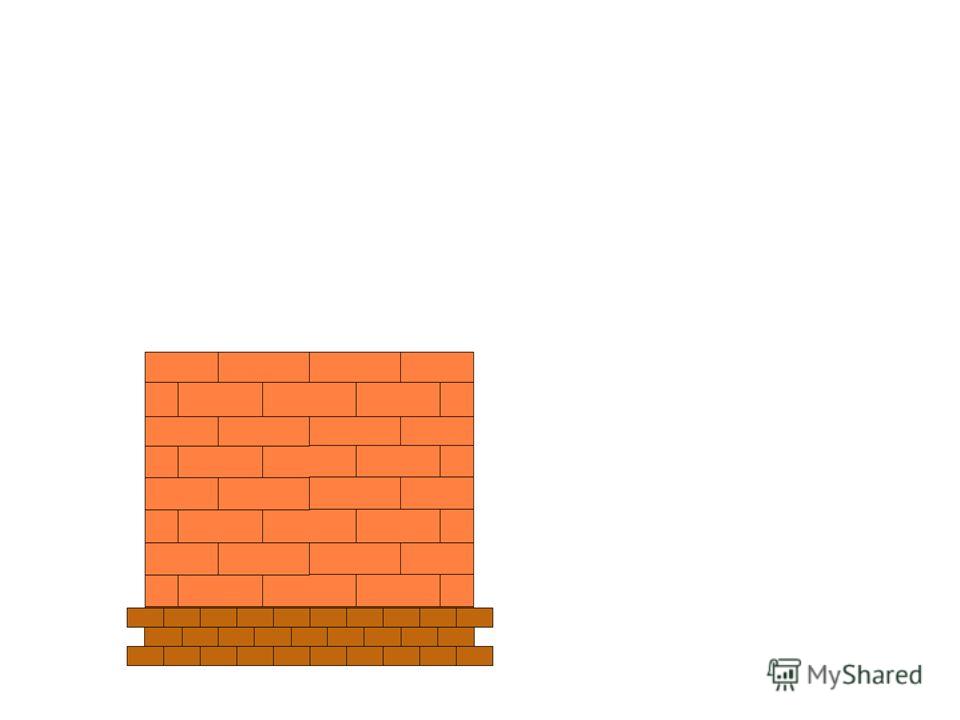 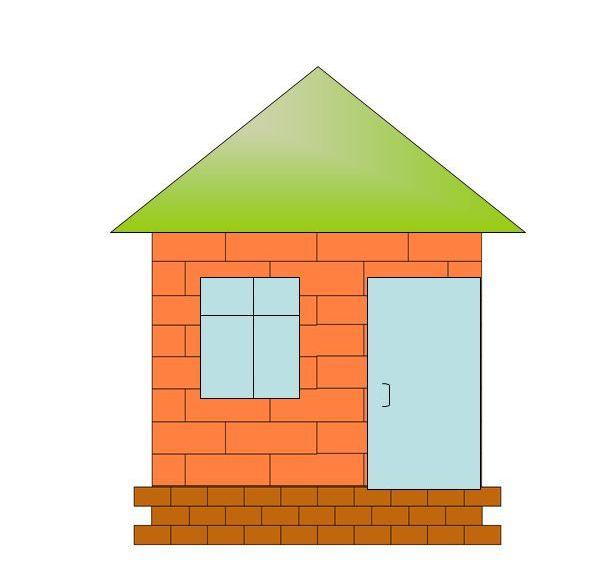 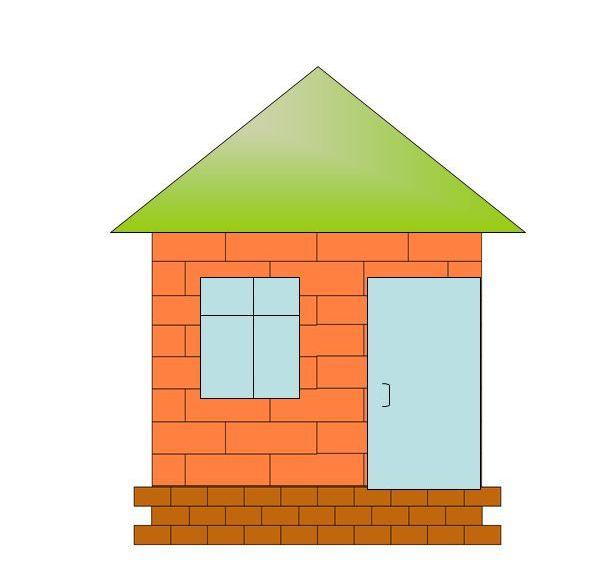 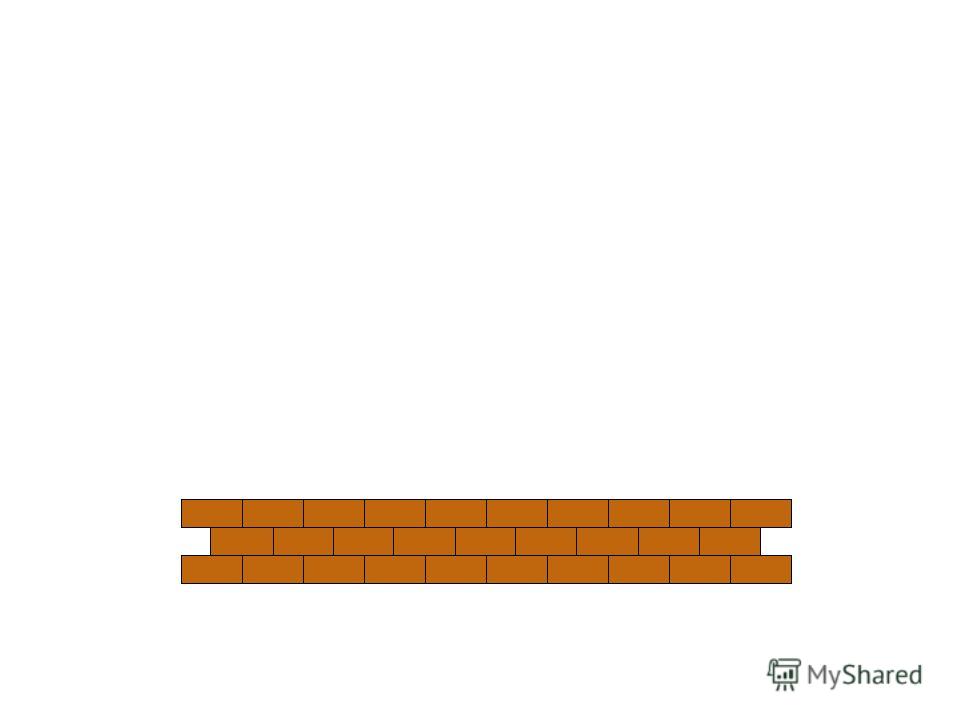 «ЗАСЕЛИМ ЖИЛЬЦОВ»

Теперь спокойно можно заселять жильцов в этот дом. Заполни пустые квадраты жильцами – геометрическими фигурами.
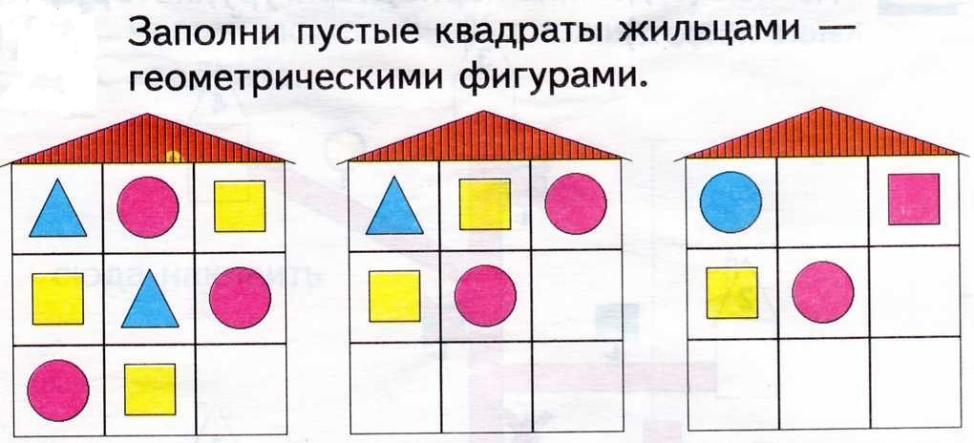 «НАЗОВИ СОСЕДЕЙ»

Так как  дом  заселили недавно, то некоторые хозяева   ещё не прибили табличку с номером квартиры. Нам надо определить номера квартир.
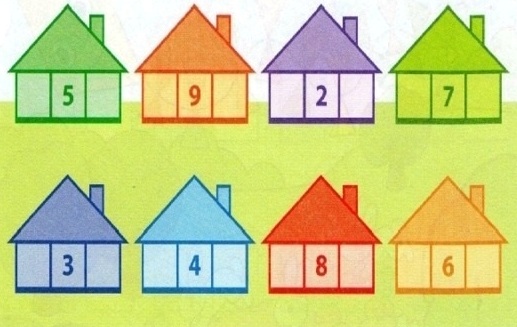 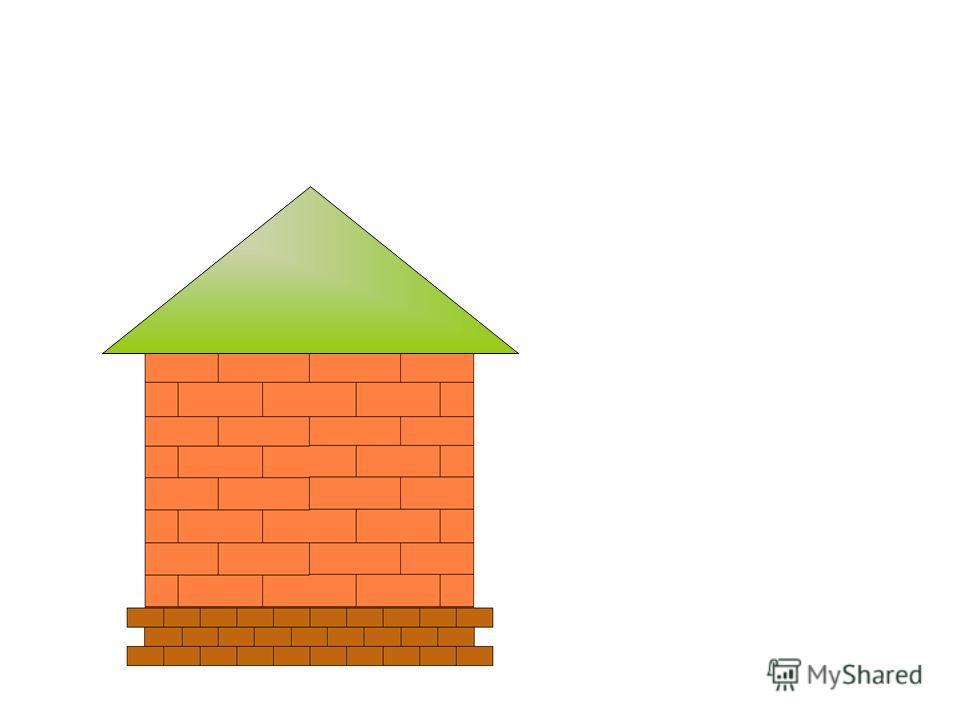 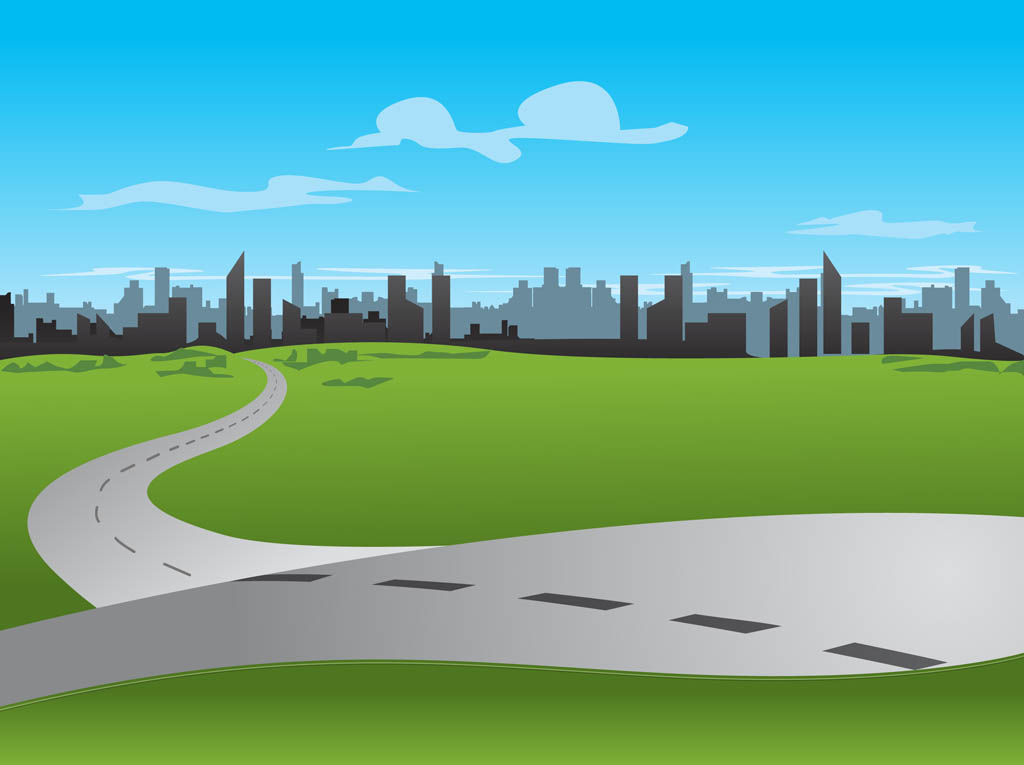 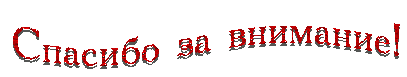 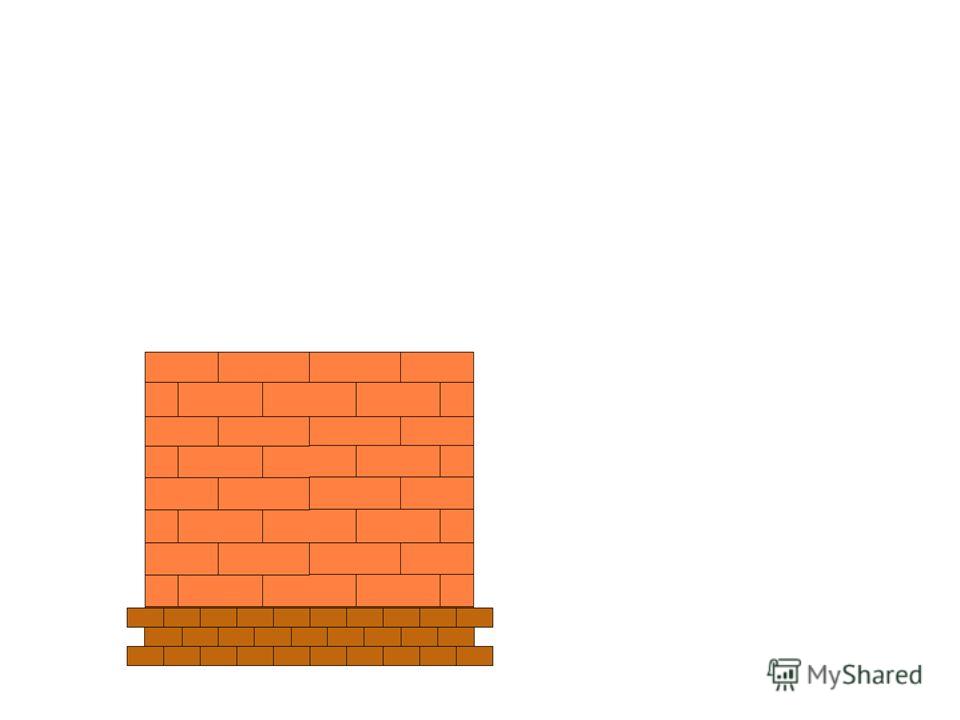 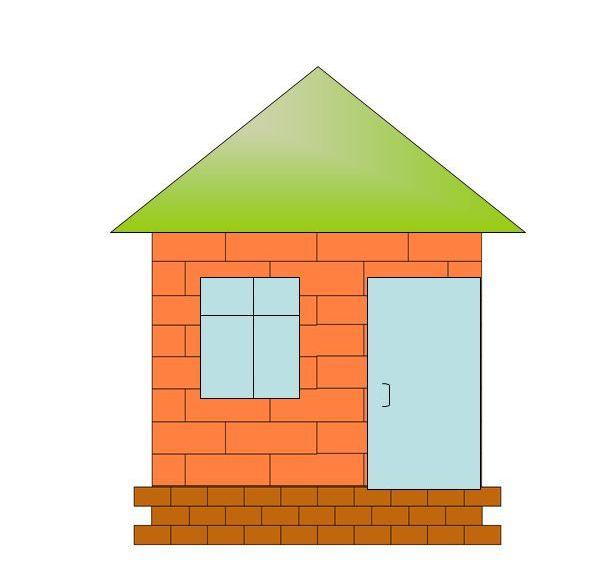 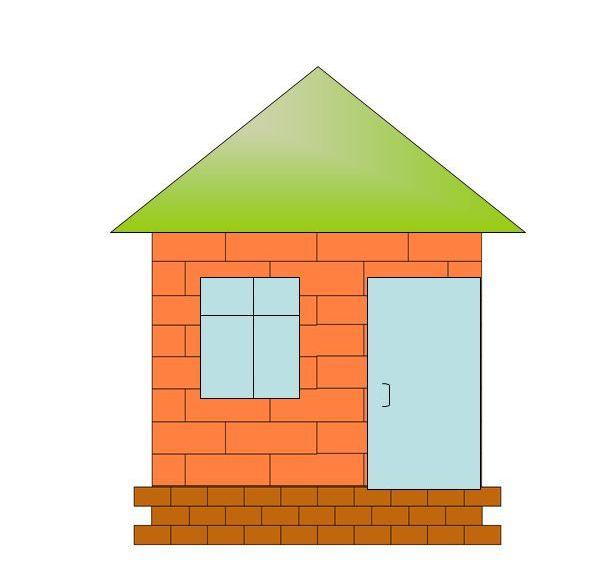 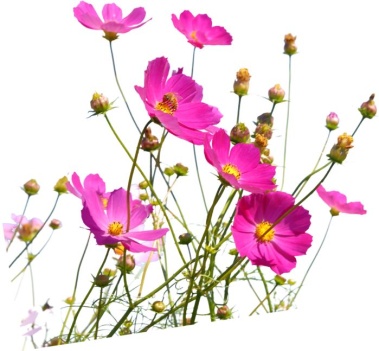 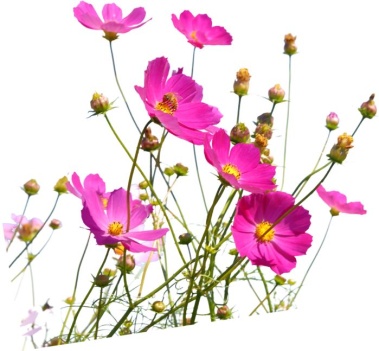 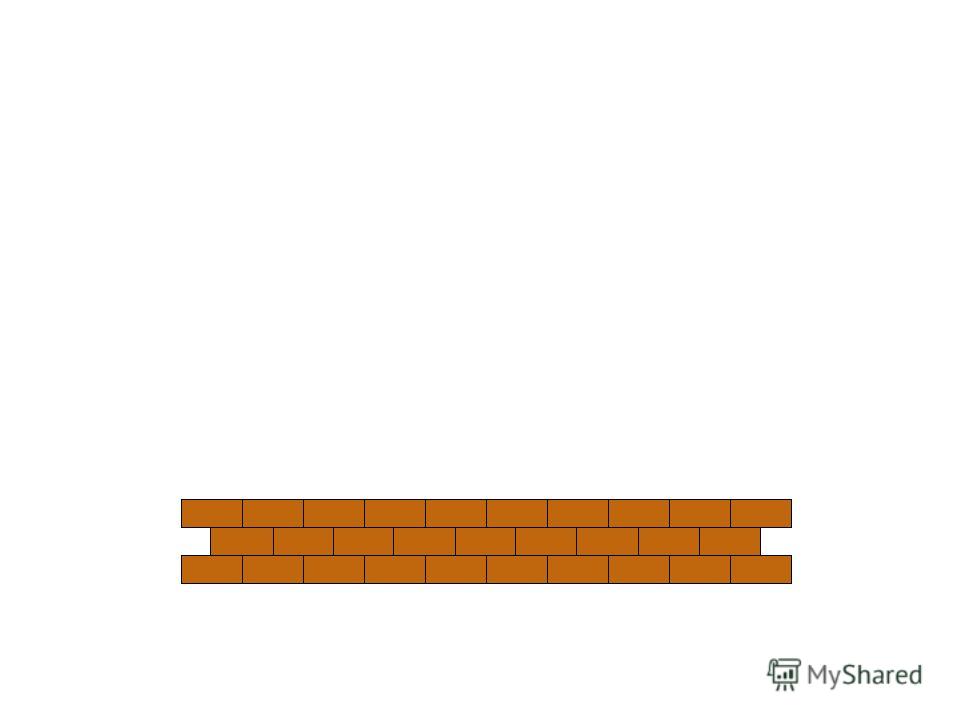